Муниципальное  казенное  дошкольное образовательное  учреждение  детский сад «Солнышко» с. Ключи-Булак
«Шары- Паутинки» 









                                                                        Составила   воспитатель: Маркова Т Ю
Введение
Помните,  как  в  детстве,  в  ожидании  любого  праздника  ,  в  школе  или  детском  саду,  вы   видели    поделки  изготовленные из шаров паутинок? Было очень красиво, но как они были сделаны было не понятно. 
Сегодня я хочу познакомить вас  с одной из техник их изготовления.
Жизнь  через  творчество –  к  жизненной  миссии
Шары  из ниток  очень  привлекательны.
Не  требуют  особых  навыков  и  денежных  затрат.
Применение  этих  шаров – паутинок  безгранично:
и  просто как  элемент  декора,  и  в  качестве  абажура,
и  как  новогодние  игрушки.
Из  несколько  шаров–паутинок  можно  сделать  игрушки:
снеговиков,  птичек,  рыбок,  зайчиков  и  много  еще,  на что  хватит  фантазии.
Материалы  и  инструменты   для  изготовления  поделок
Воздушный  шар или:  маленький  объём –аптечные  напальчики ,  большой  объем – надувной  мяч.
Нитки – обычные,  мулине, ирис,  шерстяные (по  желанию).
Клей – ПВА  или  силикатный,  канцелярский  и т.д..
Иголка (ушко  зависит  от нитки), ножницы.
Вазелин  или  жирный  крем,  масло.
Для  украшения:  бисер,  перышки,  бусины, глазки, блестки, картинки из бумаги
Технология  изготовления  шара- паутинки
1. Надуть  шар  до  необходимых  размеров,  на  хвост
      шарика  намотать  нитку  (10см)  для  петельки  под  сушку.
2.Смазать  поверхность  шарика  вазелином,  для  облегчения  отсоединения  приклеяных    ниток.
3.Заправить  нить  в  иглу,   проткнуть  в  нижней  части  бутылочки  дырочку,   пропустить  через  клей  иглу  с  ниткой,   вывести  ее  наружу  -  пропитав,   нитку  клеем.
4.Закрепить   нить  на  хвостике  шара,  равномерно  по  кругу  обматывать  его. 
5.Нитки  разных  цветов  дают  красивые  переплетения.
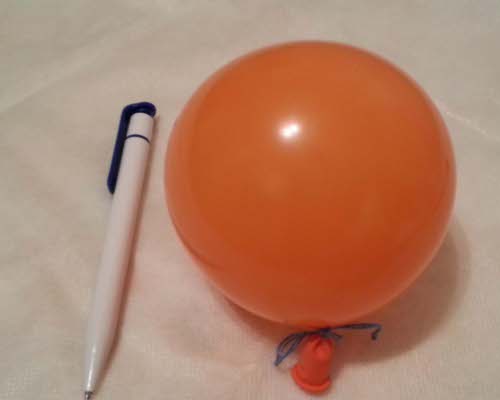 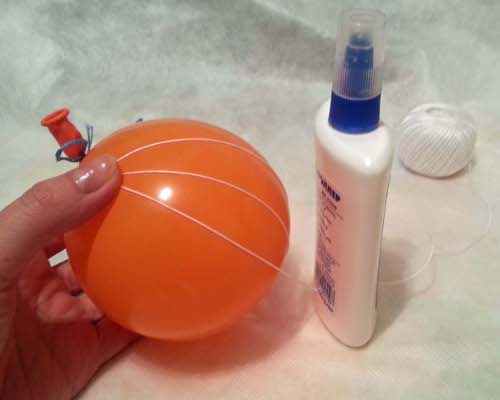 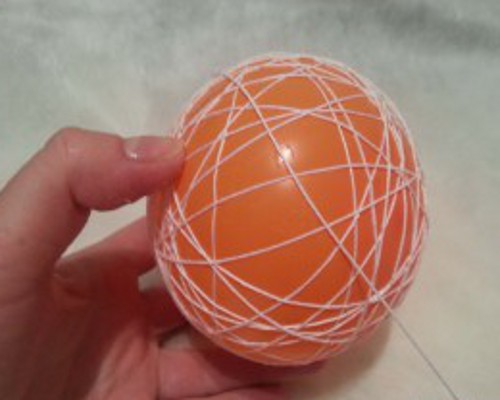 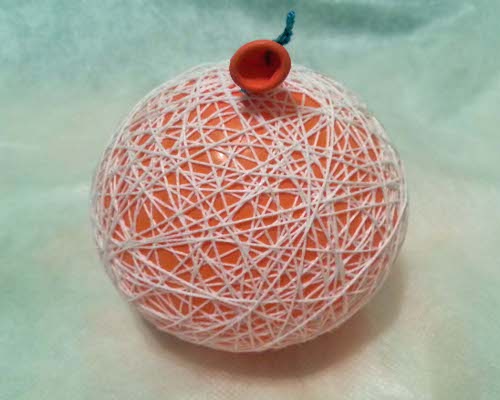 Вот  готовый  шар - паутинка
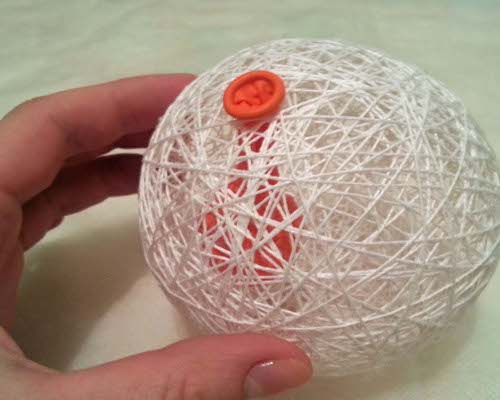 Новогодние  шары  -  паутинки
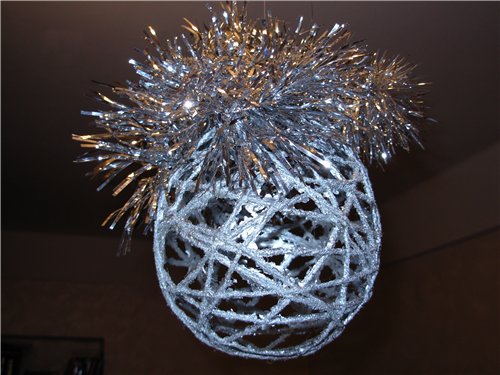 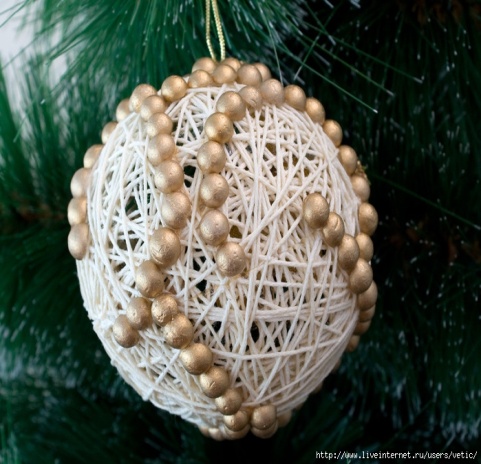 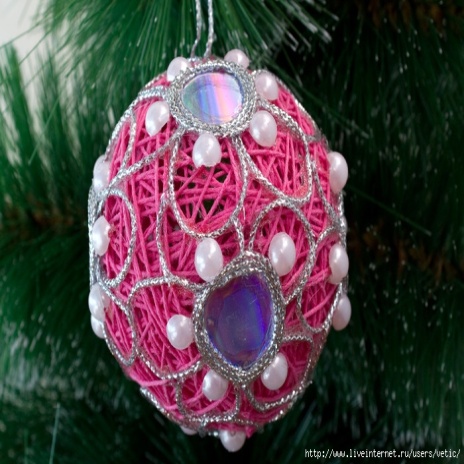 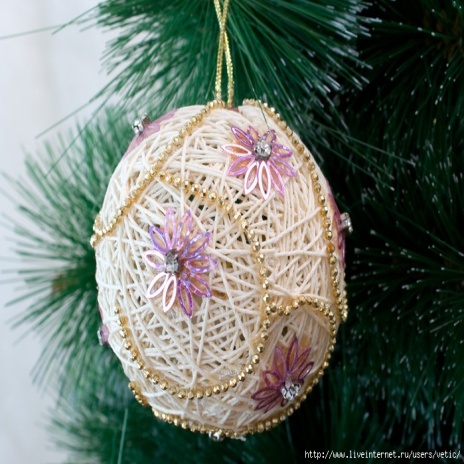 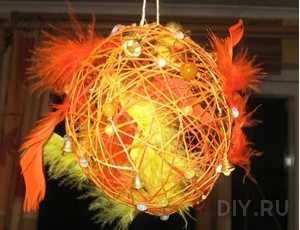 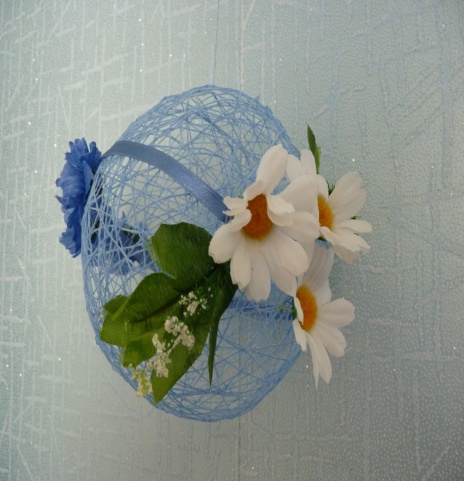 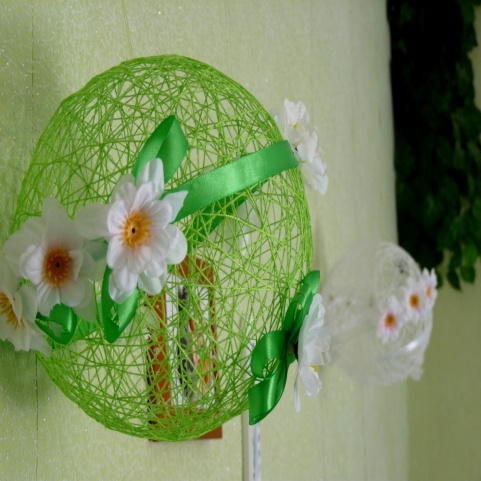 Игрушки  из  шаров - паутинок
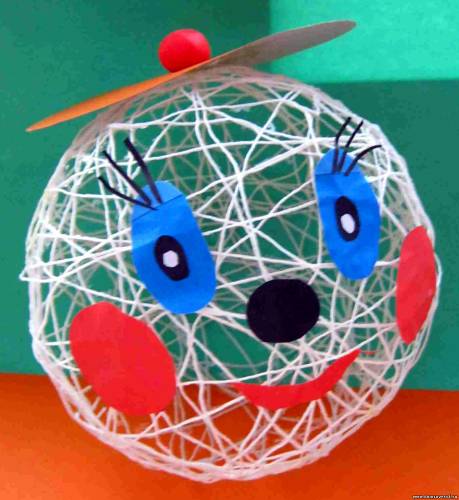 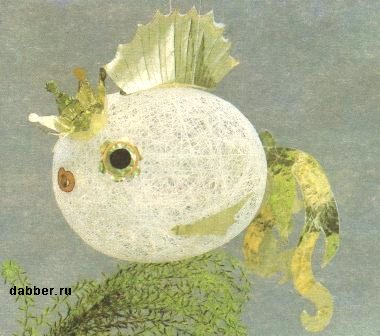 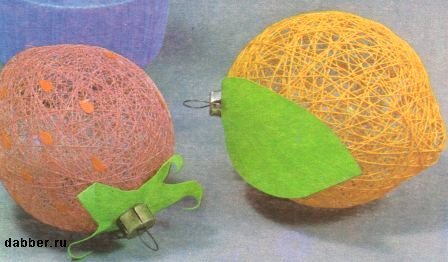 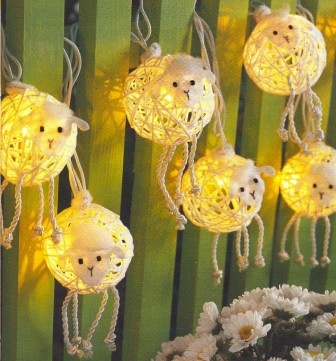 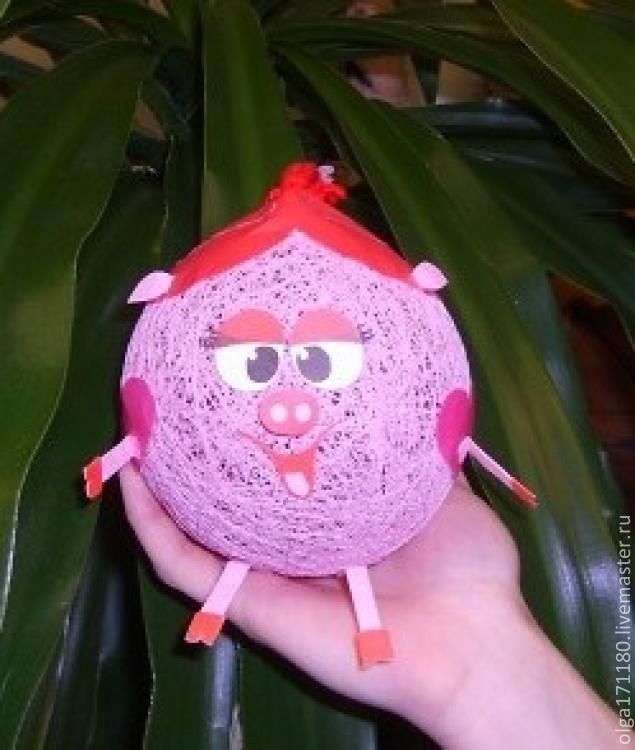 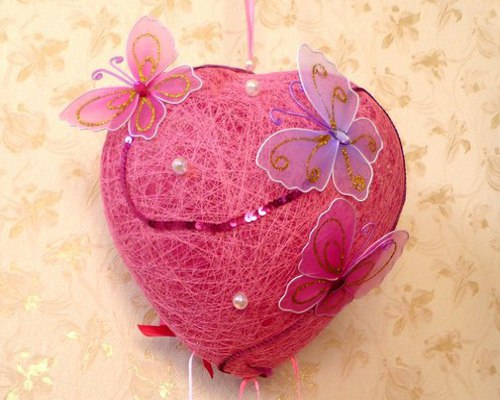 Изготовив вот такие шары и украсив их цветами, листочками и птичками, я изготовила для своей группы мобиль «Весенние настроение»
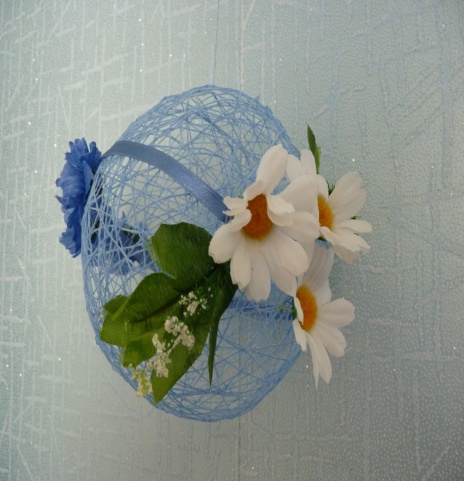 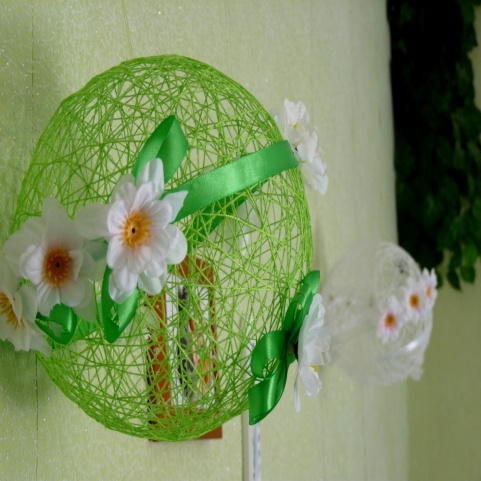 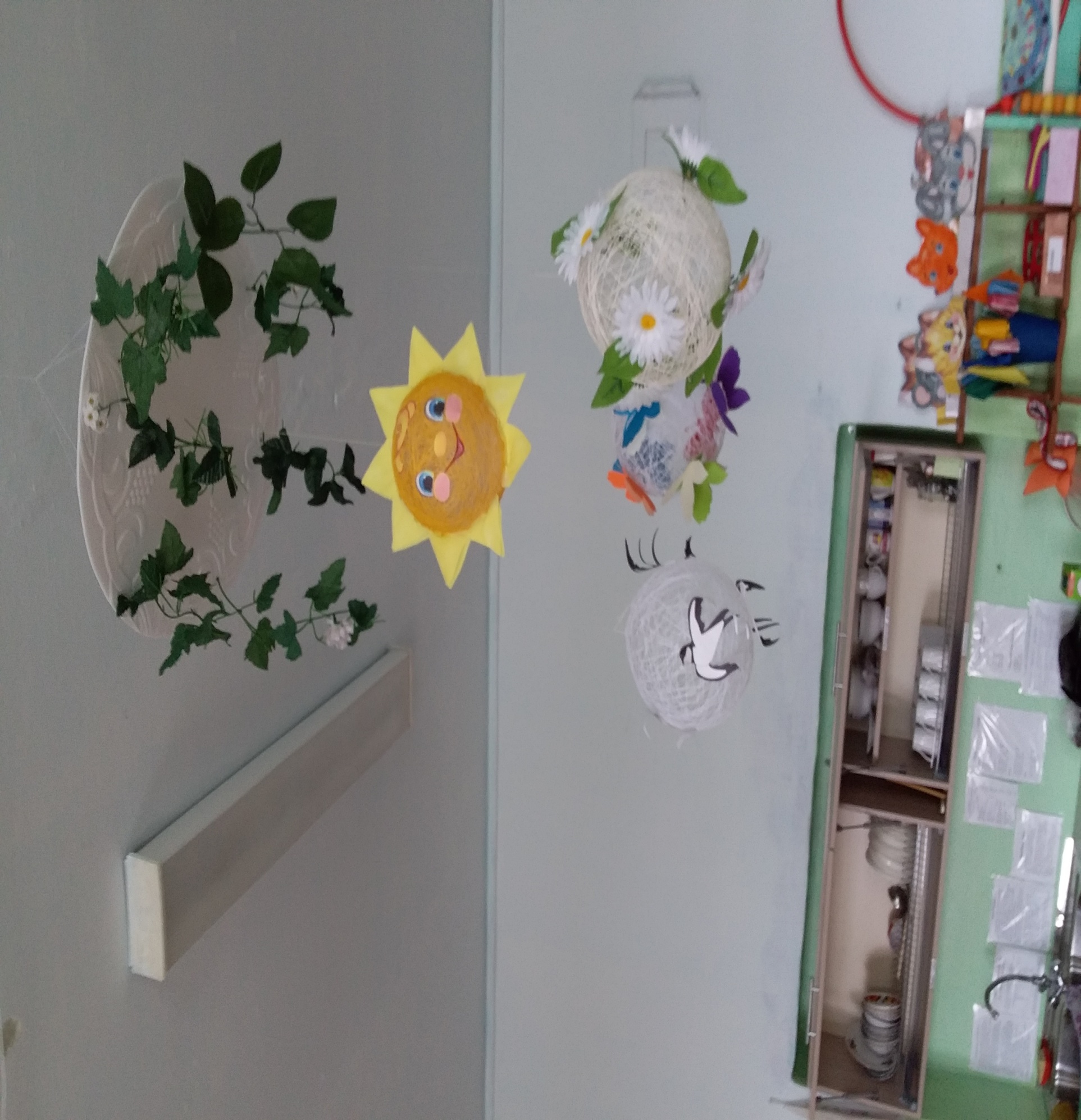 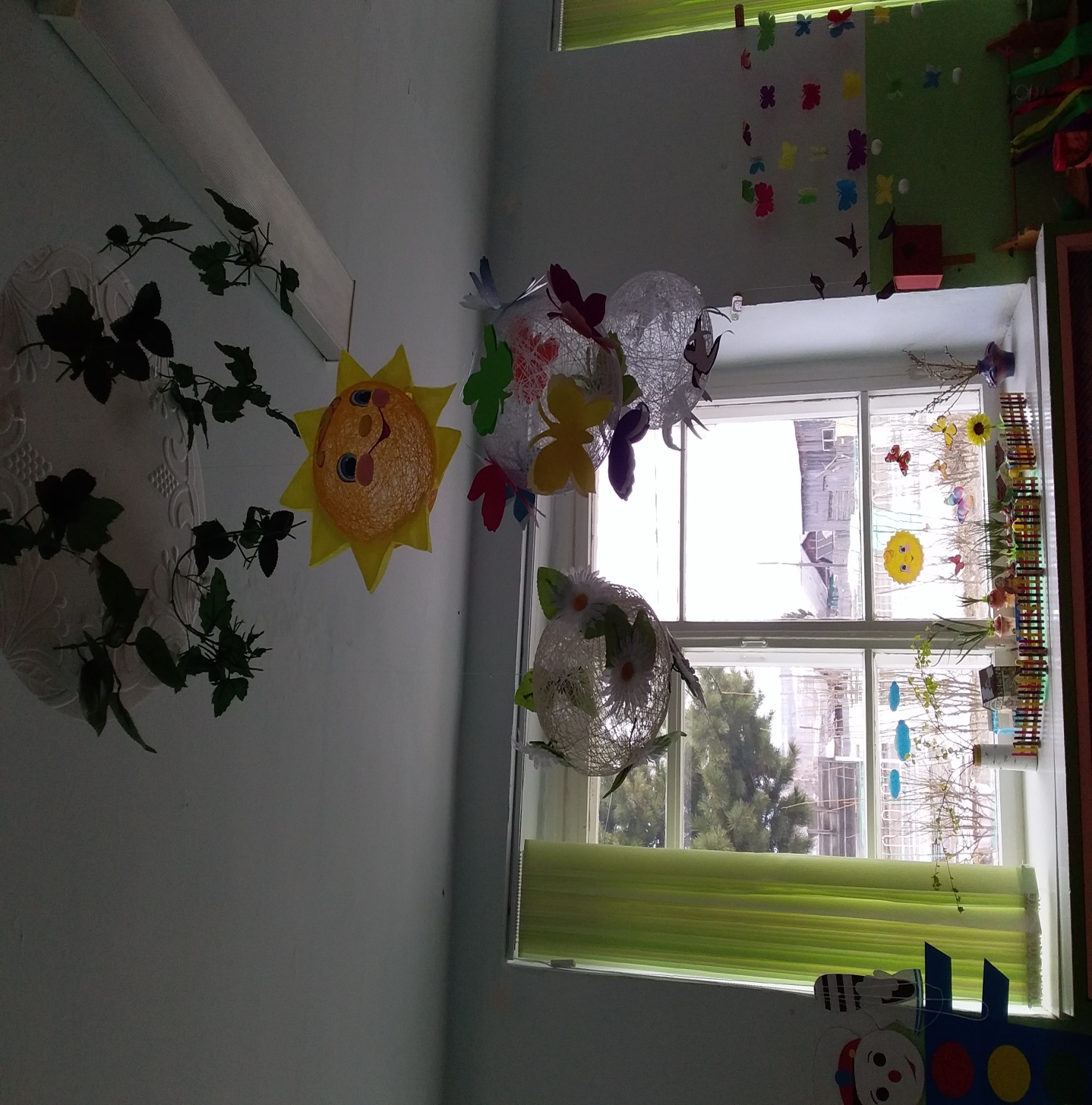 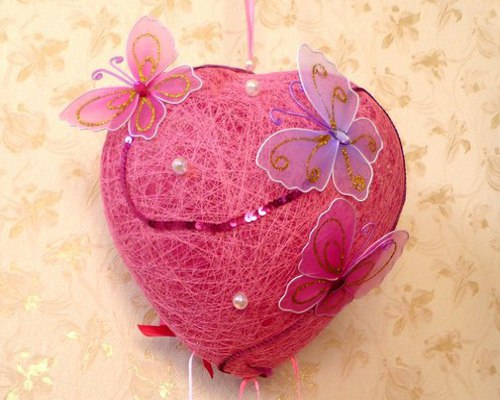 Желаю  всем  творческих  успехов